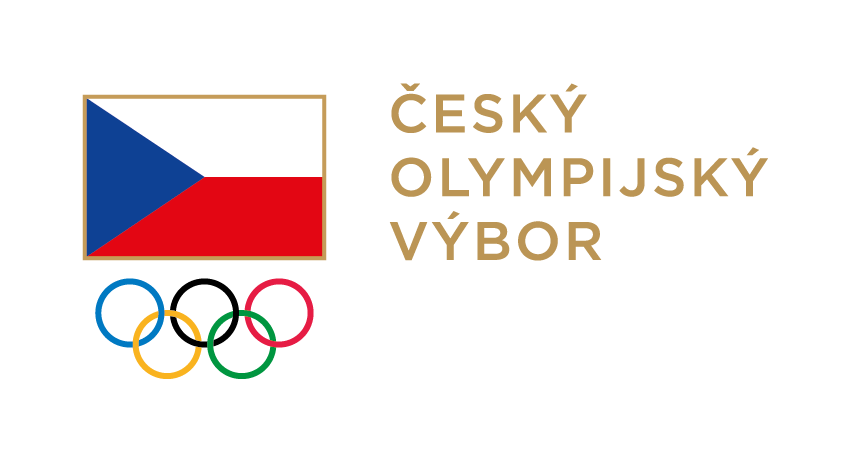 11. 1.		Dialogy – Rodiče a talent (Liberec)
18. 1. 		ODM 2023 – tisková konference (Hradec Králové)
21. – 28. 1.	EYOF Friuli Venezia Guilia (ITA)
23. 1. 		Dialogy – Od žáka k mistrovi (Špindlerův mlýn – ODM)
22. – 26. 1. 	ODM – Královehradecký kraj
22. 1. 		ODM – Konference (Krajský úřad KH kraj)
6. 2.		ZOH Miláno – Cortina – 2 roky do startu 
21. – 22. 2. 	Projekt OCEAN (EOC – Climate action officer) – zahajovací schůzka (Brusel)
3. a 5. 2. 		Vzdělávací workshopy pro trenéry licence B (Nymburk/Brandýs n. L.)
4. 2. 		Dialogy – Posturální funkce - MUDr. Zuzana Suzan		Dialogy – Fyziologie výkonu - MUDr. Jiří Dostál (Nymburk/Brandýs n. L.)
 
Termíny VV ČOV + termín Pléna ČOV v ČNB na 1. pol. roku 2023:
 
VV ČOV: 		10. 1., 7. 3., 26. 4., 14. 6. 
Plénum ČOV:	27. 4.
Plán akcí